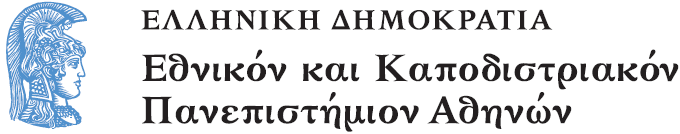 Σχεδίαση Μεικτών VLSI Κυκλωμάτων
Ενότητα 4: Τεχνικές βελτίωσης των επιδόσεων των ενισχυτών μια βαθμίδας 

Αγγελική Αραπογιάννη
Σχολή Θετικών Επιστημών
Τμήμα Πληροφορικής και Τηλεπικοινωνιών
Ακολουθητής πηγής
Αντίσταση εξόδου (1 από 2)
Αντίσταση εξόδου (2 από 2)
Όχι φαινόμενο σώματος αλλά μεγαλύτερη αντίσταση εξόδου.
Ολίσθηση της DC τάσης κατά VGS.
Η απολαβή για μικρή RL.
Βαθμίδα Κοινής Πύλης (1 από 3)
τρίοδος
Στον κόρο:
Το φαινόμενο σώματος αυξάνει την απολαβή !
Το φαινόμενο σώματος μειώνει την αντίσταση εισόδου
Αντίσταση εισόδου για λ=0
Βαθμίδα Κοινής Πύλης (2 από 3)
Απολαβή τάσης για λ ≠ 0 και Rs≠0
Βαθμίδα Κοινής Πύλης (3 από 3)
Οι αντιστάσεις εισόδου και εξόδου της τοπολογίας κοινής πύλης
Όπως στον ακολουθητή πηγής.
Άρα, η αντίσταση εισόδου της βαθμίδας κοινής πύλης είναι σχετικά μικρή μόνο αν η RD είναι μικρή.
Όπως στον CS με εκφυλισμό πηγής.
Συνδεσμολογία σειράς (cascode) (1 από 3)
Συνδεσμολογία σειράς (cascode) (2 από 3)
Υψηλή αντίσταση εξόδου.
Συνδεσμολογία σειράς (cascode) (3 από3)
Ιδιότητα θωράκισης
Αναδιπλωμένη συνδεσμολογία σειράς
Τέλος Ενότητας
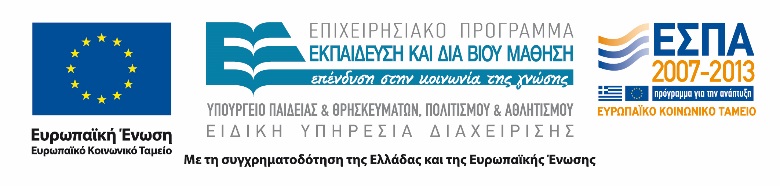 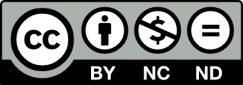 Χρηματοδότηση
Το παρόν εκπαιδευτικό υλικό έχει αναπτυχθεί στo πλαίσιo του εκπαιδευτικού έργου του διδάσκοντα.
Το έργο «Ανοικτά Ακαδημαϊκά Μαθήματα στο Πανεπιστήμιο Αθηνών» έχει χρηματοδοτήσει μόνο την αναδιαμόρφωση του εκπαιδευτικού υλικού. 
Το έργο υλοποιείται στο πλαίσιο του Επιχειρησιακού Προγράμματος «Εκπαίδευση και Δια Βίου Μάθηση» και συγχρηματοδοτείται από την Ευρωπαϊκή Ένωση (Ευρωπαϊκό Κοινωνικό Ταμείο) και από εθνικούς πόρους.
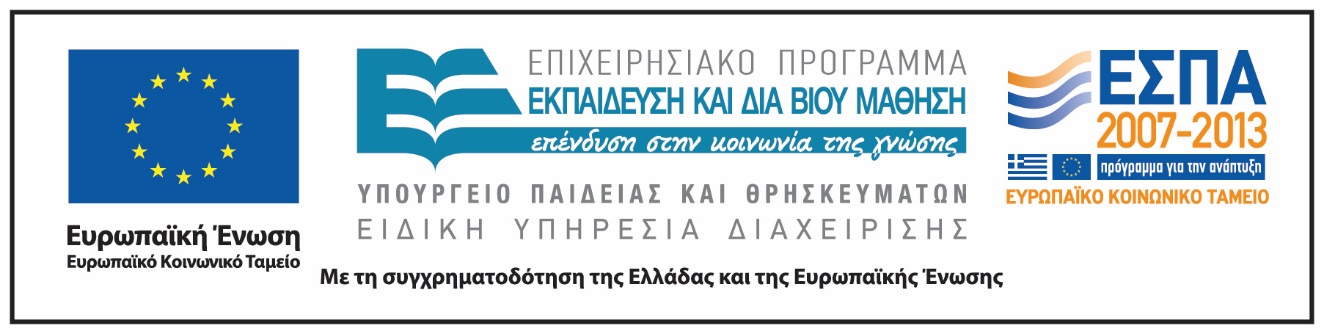 Σημειώματα
Σημείωμα Ιστορικού Εκδόσεων Έργου
Το παρόν έργο αποτελεί την έκδοση 1.0.
Σημείωμα Αναφοράς
Copyright Εθνικόν και Καποδιστριακόν Πανεπιστήμιον Αθηνών, Αραπογιάννη Αγγελική 2015. «Σχεδίαση Μεικτών VLSI Κυκλωμάτων.  Τεχνικές βελτίωσης των επιδόσεων των ενισχυτών μιας βαθμίδας.». Έκδοση: 1.0. Αθήνα 2015. Διαθέσιμο από τη δικτυακή διεύθυνση: http://opencourses.uoa.gr/courses/DI101/.
Σημείωμα Αδειοδότησης
Το παρόν υλικό διατίθεται με τους όρους της άδειας χρήσης Creative Commons Αναφορά, Μη Εμπορική Χρήση Παρόμοια Διανομή 4.0 [1] ή μεταγενέστερη, Διεθνής Έκδοση.   Εξαιρούνται τα αυτοτελή έργα τρίτων π.χ. φωτογραφίες, διαγράμματα κ.λ.π.,  τα οποία εμπεριέχονται σε αυτό και τα οποία αναφέρονται μαζί με τους όρους χρήσης τους στο «Σημείωμα Χρήσης Έργων Τρίτων».
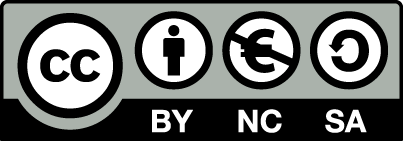 [1] http://creativecommons.org/licenses/by-nc-sa/4.0/ 

Ως Μη Εμπορική ορίζεται η χρήση:
που δεν περιλαμβάνει άμεσο ή έμμεσο οικονομικό όφελος από την χρήση του έργου, για το διανομέα του έργου και αδειοδόχο
που δεν περιλαμβάνει οικονομική συναλλαγή ως προϋπόθεση για τη χρήση ή πρόσβαση στο έργο
που δεν προσπορίζει στο διανομέα του έργου και αδειοδόχο έμμεσο οικονομικό όφελος (π.χ. διαφημίσεις) από την προβολή του έργου σε διαδικτυακό τόπο

Ο δικαιούχος μπορεί να παρέχει στον αδειοδόχο ξεχωριστή άδεια να χρησιμοποιεί το έργο για εμπορική χρήση, εφόσον αυτό του ζητηθεί.
Διατήρηση Σημειωμάτων
Οποιαδήποτε αναπαραγωγή ή διασκευή του υλικού θα πρέπει να συμπεριλαμβάνει:
το Σημείωμα Αναφοράς
το Σημείωμα Αδειοδότησης
τη δήλωση Διατήρησης Σημειωμάτων
το Σημείωμα Χρήσης Έργων Τρίτων (εφόσον υπάρχει)
μαζί με τους συνοδευόμενους υπερσυνδέσμους.
Σημείωμα Χρήσης Έργων Τρίτων
Το Έργο αυτό κάνει χρήση των ακόλουθων έργων:
Οι εικόνες και τα διαγράμματα που χρησιμοποιούνται είναι από το βιβλίο:
Behzad Razavi. 2000. Design of Analog CMOS Integrated Circuits (1 ed.). McGraw-Hill, Inc., New York, NY, USA ©2000 .